Building End-to-End Web Apps Using TypeScript
DEV-B212

Gil Fink
Agenda
Introduction to TypeScript
Building a Simple App with TypeScript
Summary
Wait! JavaScript End to End?
"JavaScript is the assembly language of the Web"
Erik Meijer
“You can write large programs in JavaScript. You just can’t maintain them”
Anders Hejlsberg
The Alternatives
We have several alternatives:
Hard core JavaScript development
JavaScript preprocessors
CoffeeScript – http://coffeescript.org
Dart – http://dartlang.org
Clojurescript - https://github.com/clojure/clojurescript
Script# - http://scriptsharp.com/
What is TypeScript?
“TypeScript is a typed superset of JavaScript that compiles to plain JavaScript” ~typescriptlang.org
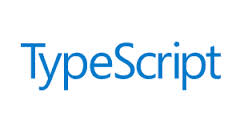 Hello TypeScript
Gil Fink
TypeScript Key Features
From TypeScript to JavaScript
TypeScript Code
JavaScript Code
TypeScript Compiler
class Greeter {
    greeting: string;
    constructor(message: string) {
        this.greeting = message;
    }
    greet() {
        return “Hi," + this.greeting;
    }
}
var Greeter = (function () {
    function Greeter(message) { 
       this.greeting = message;
    }
    Greeter.prototype.greet =       function () { 
       return “Hi," + this.greeting;
    };
    return Greeter;
})();
tsc.js
11
TypeScript Type Annotations
You can add type annotations to variables and functions
var str: string = ‘hello’; // str is annotated as string
function foo(name: string) : string { // both parameter and function annotated
   return ‘hello’ + name;
}
12
Classes and Interfaces
You can define classes 
You can define interfaces
And implement them later
var Greeter = (function () {
    function Greeter() {
    }
    Greeter.prototype.greet = function () {
        console.log(this.greeting);
    };
    return Greeter;
})();
interface IGreeter {
	greet(): void;
}
class Greeter implements IGreeter{
    greeting: string; 
   greet() {
	console.log(this.greeting);
   }
}
Modules
You define modules to wrap classes, interfaces and functionality
Use import and export keywords
module app {
    export interface IGreeter {
        greet(): void;
    }
    export class Greeter implements IGreeter {
        greeting: string; 
        greet() {
            console.log(this.greeting);
        }
    }
}
var app;
(function (app) {
    var Greeter = (function () {
        function Greeter() {
        }
        Greeter.prototype.greet = function () {
            console.log(this.greeting);
        };
        return Greeter;
    })();
    app.Greeter = Greeter;
})(app || (app = {}));
Classes, Modules and Interfaces
Gil Fink
Building a Simple End-to-End App with TypeScript
Gil Fink
Questions?
Summary
Open source language that compiles into JavaScript

Key features:
Code encapsulation 
Maintainable code
Tooling support

Learn TypeScript today!
Resources
TypeScript – http://www.typescriptlang.org
TypeScript Source Code - https://github.com/Microsoft/TypeScript
Definitely Typed –https://github.com/borisyankov/DefinitelyTyped

My Website – http://www.gilfink.net
Follow me on Twitter – @gilfink
DEV Track Resources
http://www.visualstudio.com
http://blogs.msdn.com/b/developer-tools/
http://msdn.microsoft.com/vstudio
visualstudio
@visualstudio
visualstudio
Thank You!
Resources
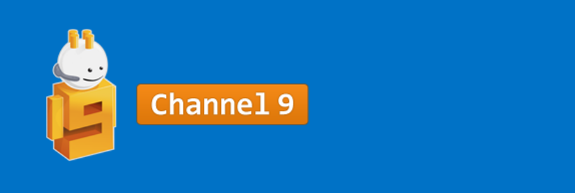 Learning
Sessions on Demand
Microsoft Certification & Training Resources
http://channel9.msdn.com/Events/TechEd
www.microsoft.com/learning
Developer Network
TechNet
Resources for IT Professionals
http://microsoft.com/technet
http://developer.microsoft.com
Please Complete An Evaluation FormYour input is important!
QR code
TechEd Mobile app
Phone or Tablet
TechEd Schedule Builder 
CommNet station or PC
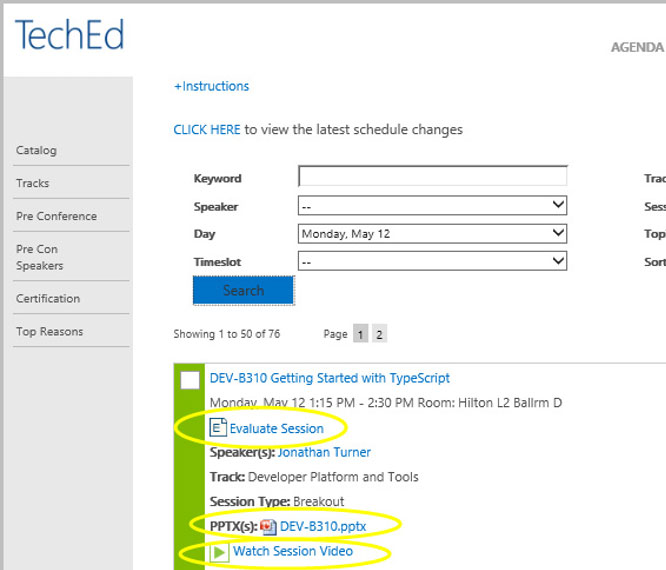 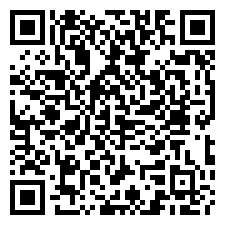 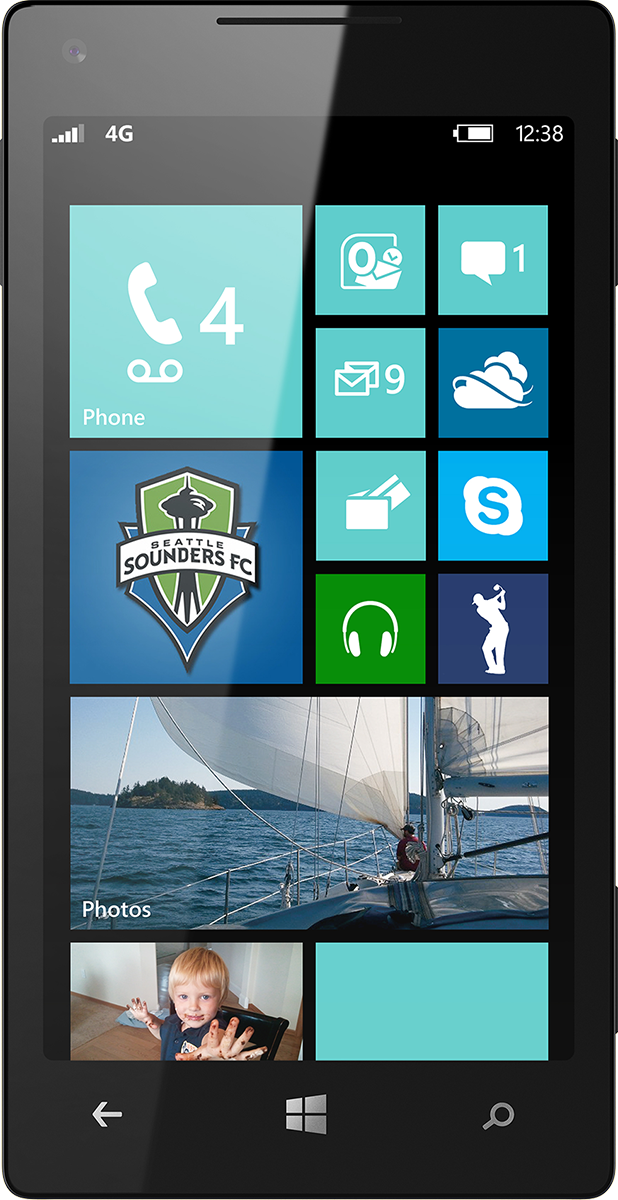 Evaluate this session
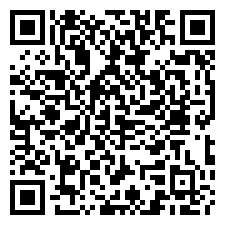 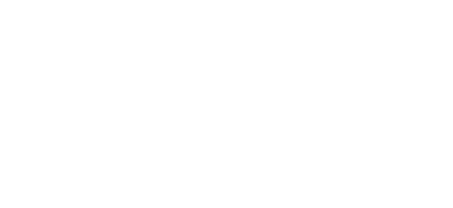 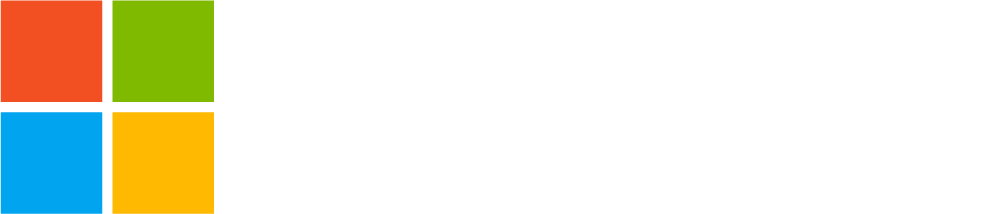 © 2014 Microsoft Corporation. All rights reserved. Microsoft, Windows, and other product names are or may be registered trademarks and/or trademarks in the U.S. and/or other countries.
The information herein is for informational purposes only and represents the current view of Microsoft Corporation as of the date of this presentation.  Because Microsoft must respond to changing market conditions, it should not be interpreted to be a commitment on the part of Microsoft, and Microsoft cannot guarantee the accuracy of any information provided after the date of this presentation.  MICROSOFT MAKES NO WARRANTIES, EXPRESS, IMPLIED OR STATUTORY, AS TO THE INFORMATION IN THIS PRESENTATION.